5.1  How we see things
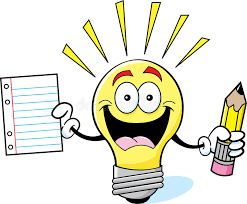 Determine how can we see things.
Investigate how we see things that are not sources of light
Our objectives:
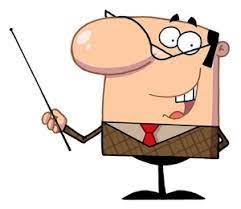 reflect 
source
Our New Vocabulary:
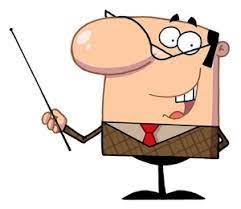 When you enter a dark room are you able to see anything?
You must switch on the light!!!!!!!
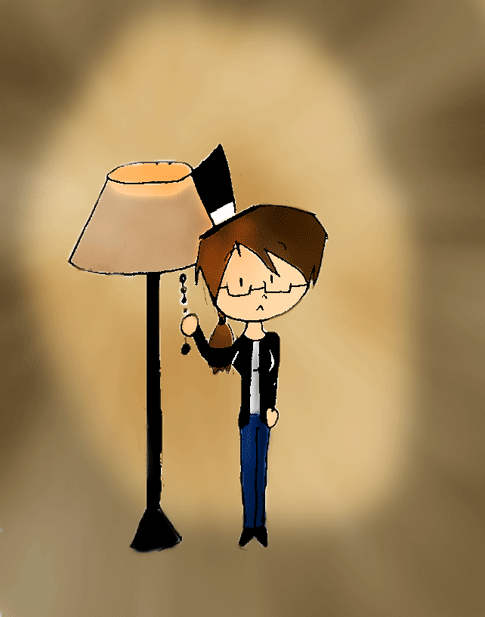 What must you do to be able to see?
What is the source of light in your classroom?
Did you ever ask yourself ……… 
How do light help us to see our friends, teacher and different objects in the class?!!!!!
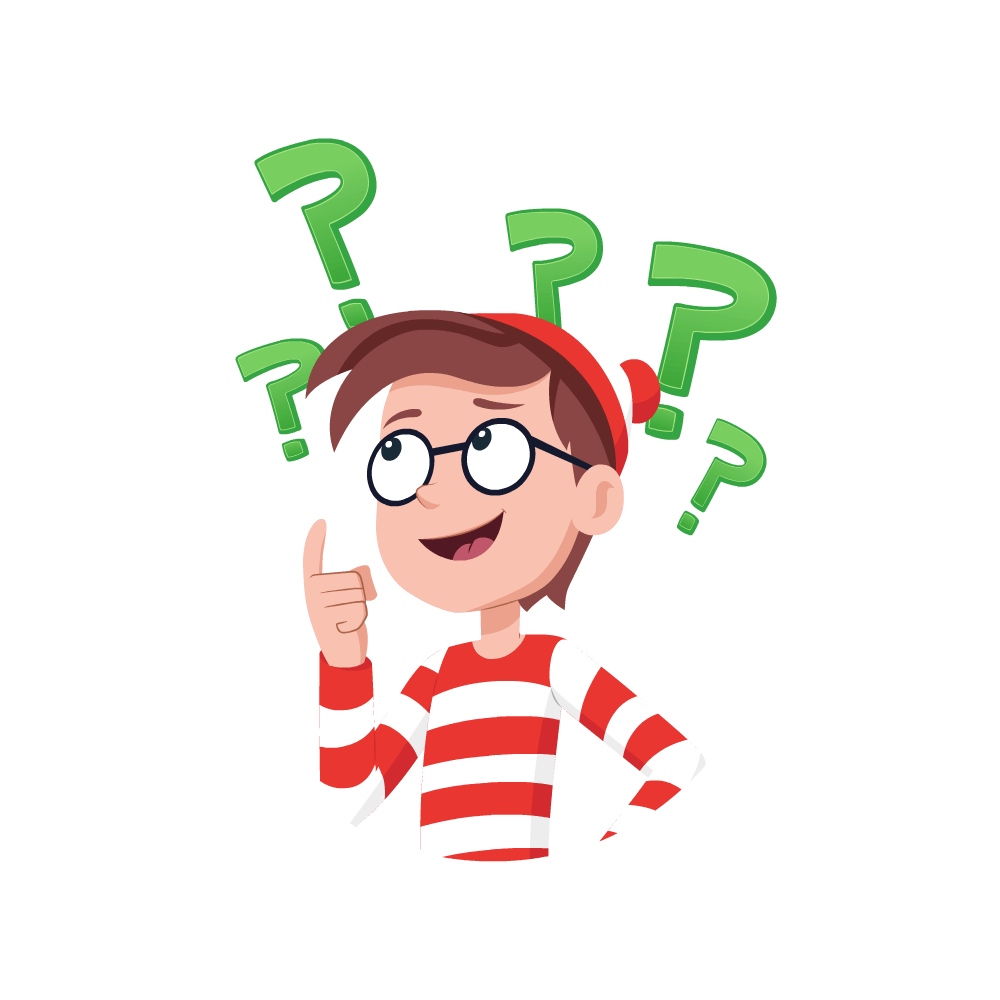 Let’s Investigate how do we see things that are not sources of light?
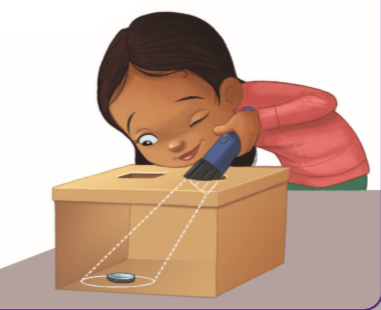 1- Can you see the coin without shining the ﬂashlight? 
2 Can you see the coin when you shine the ﬂashlight? 
3 What conclusion do you reach about the question: 
How do we see things that are not sources of light? 
Copy and complete these sentences to help you write your conclusion:
 Light travels from the           source (the flashlight) to the object (the              ).
 The light bounces or reflects off the                into our                 . This is how I can see.
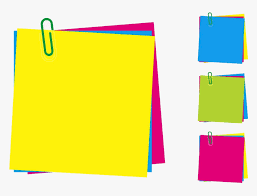 Lb. p.98
Light
Coin
eyes
Coin
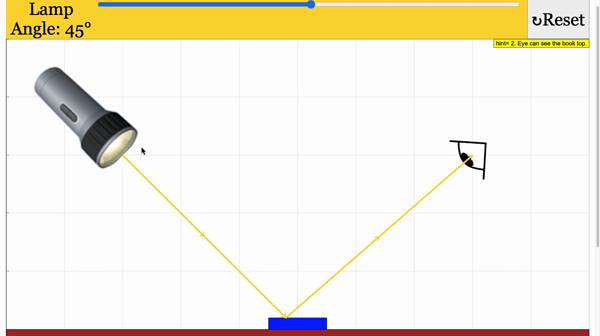 How could the person see the car?
How could the person see the car at night?
Light travels from the light source to the      object.
Light bounces or  reflects off the object into our eyes.
So ……..In order to see an object…..
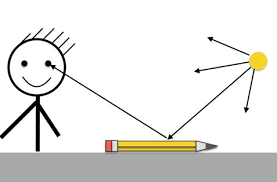 Thank you